MI MUJER EXTRAORDINARIA
,
INFORMACIÓN SOBRE MI MUJER EXTRAORDINARIA.


Mi mujer extraordinaria es mi madre.
Mi madre se llama Vanesa, nació el 13 de marzo de 1978 en Santander. Es hija única. La gusta la música, el cine, la gusta mucho viajar, pasar ratos con sus amigas, sobre todo disfrutar de la familia hacer cosas en común, viste muy bien la gusta mucho la ropa. La gusta mucho hacer fiestas en casa para mis amigos. Si tengo alguna duda ella me la resuelve. Puedo contar con ella me apoya en todo momento.
Tiene 42 años, es alta , rubia con los ojos azules, tiene el pelo rizado. Y es muy simpática, divertida .
Me apoya en el deporte
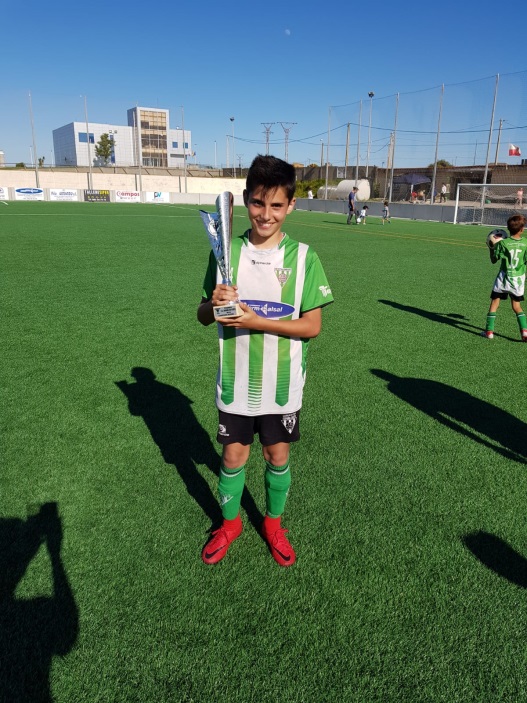 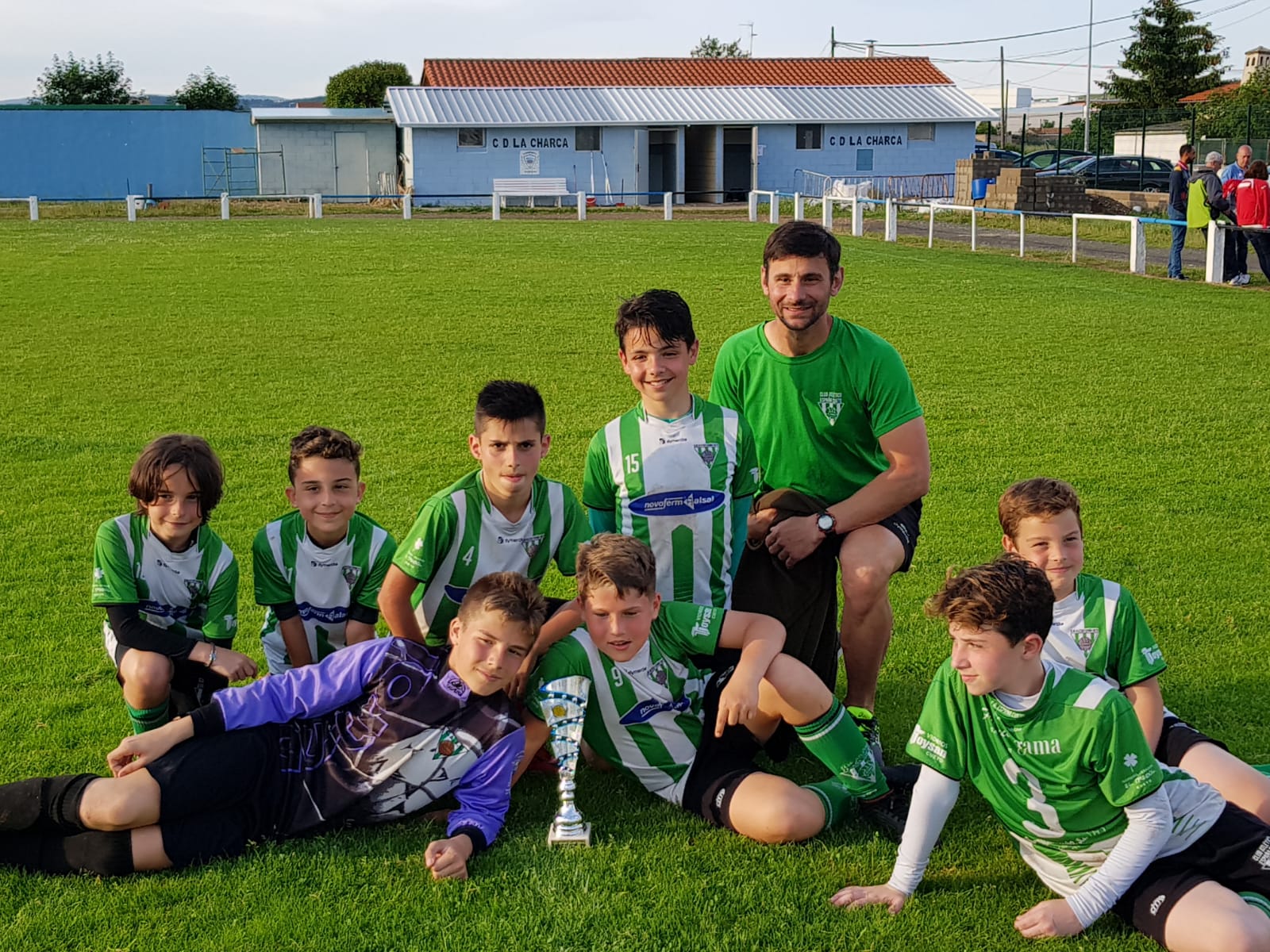 NOS ENCANTAN LOS VIAJES
FLORENCIA
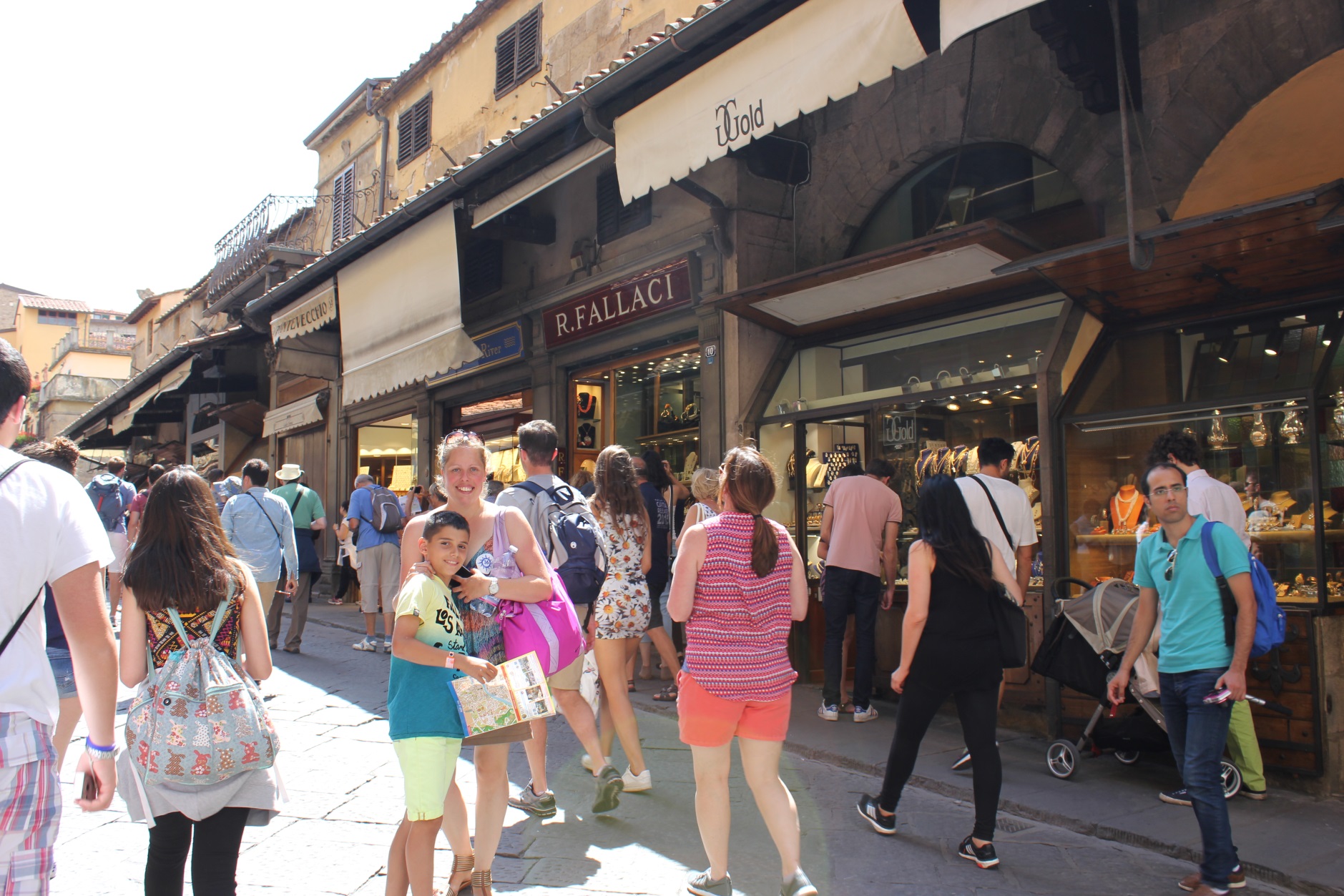 VIAJANDO JUNTOS
PISA
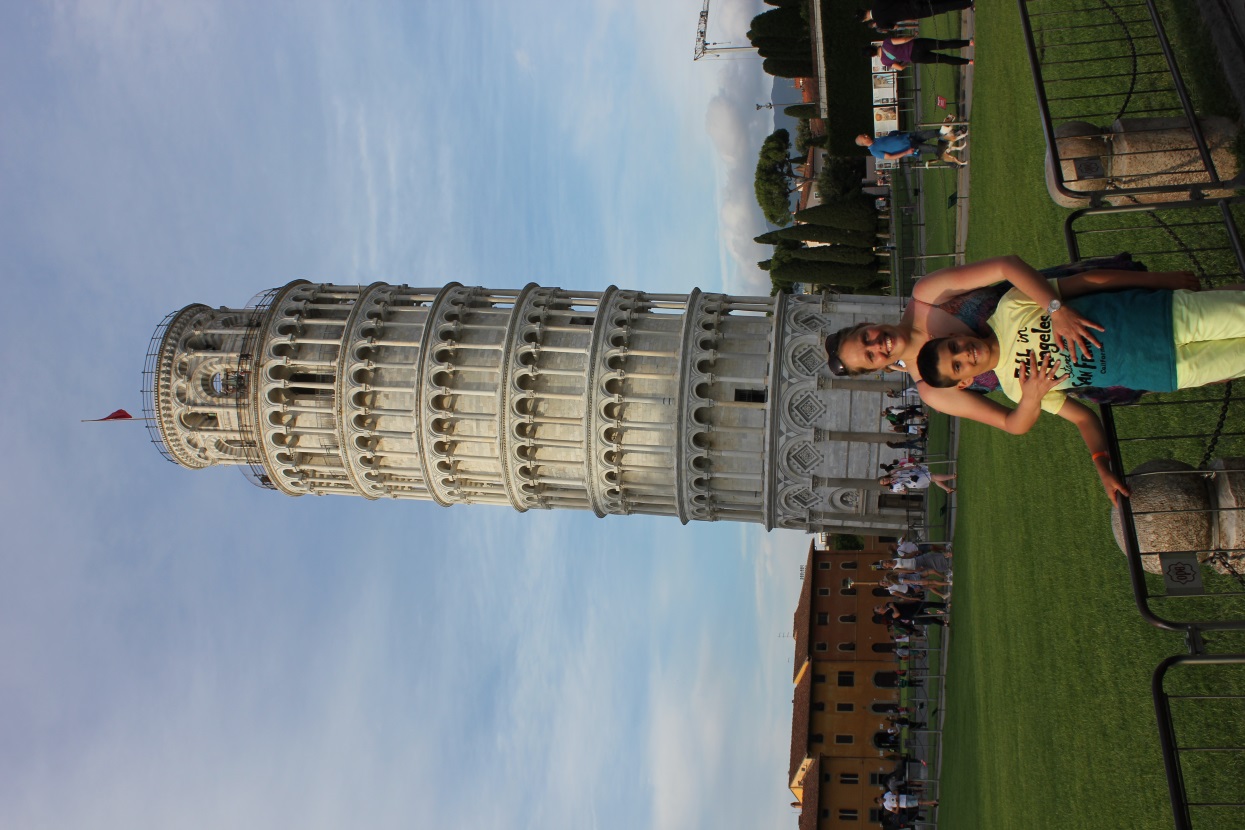 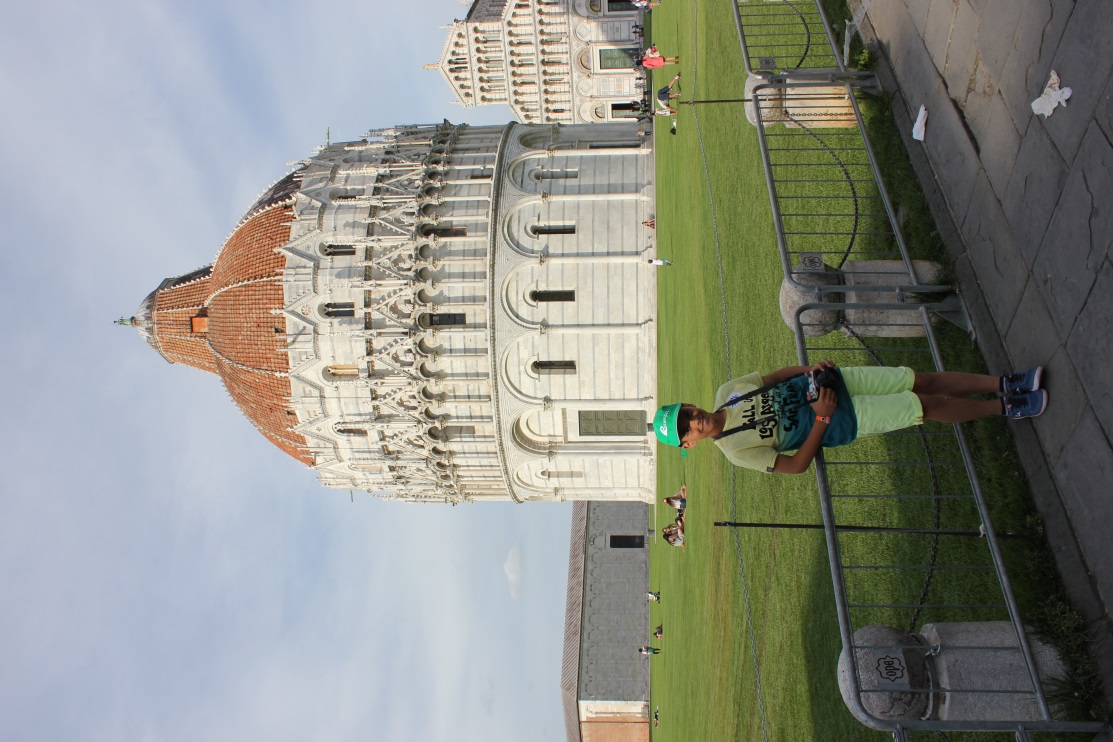 CRUCEROS
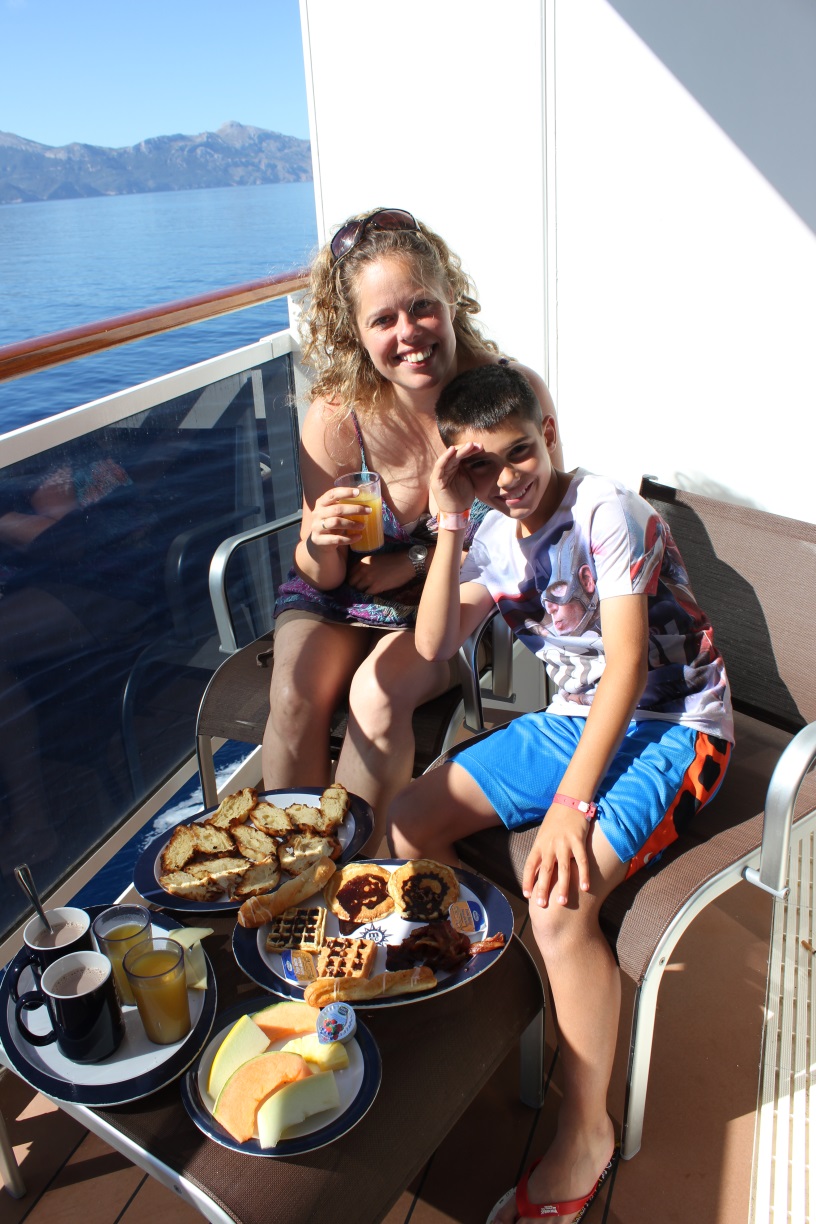 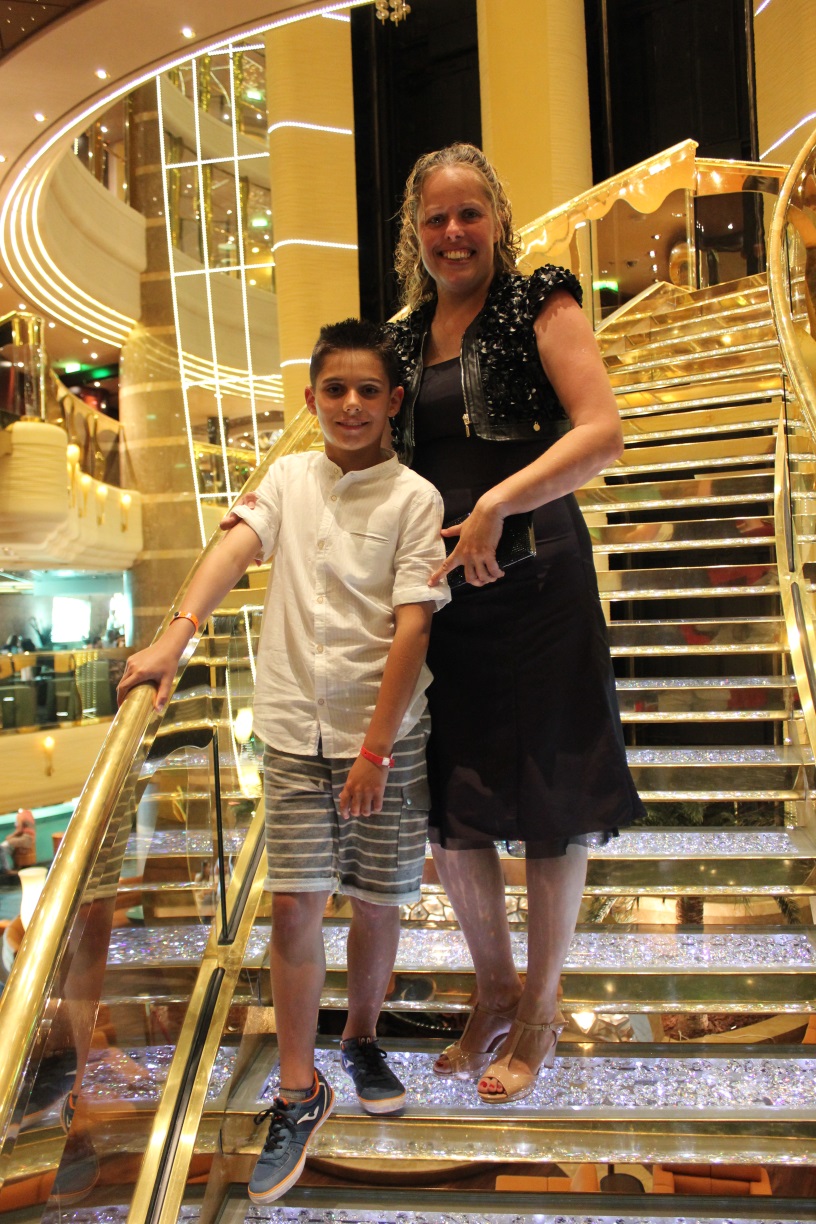 SIEMPRE JUNTOS
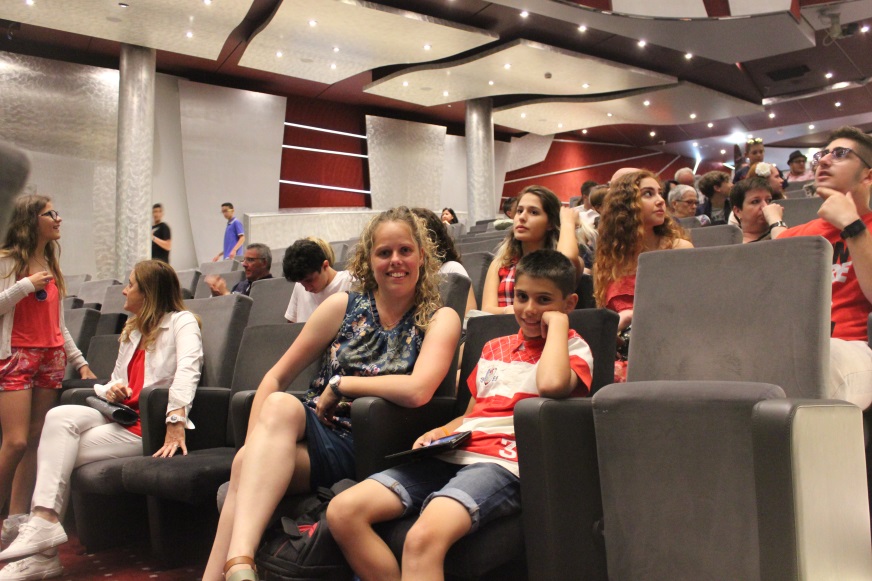 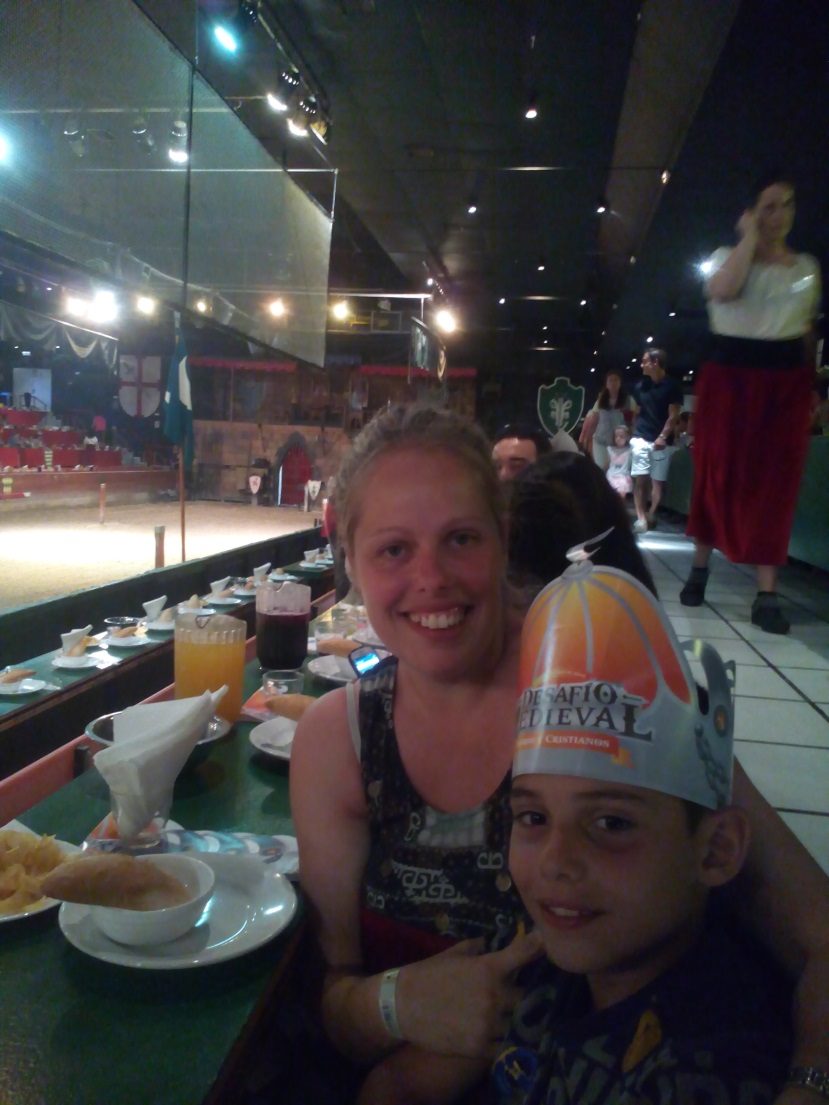 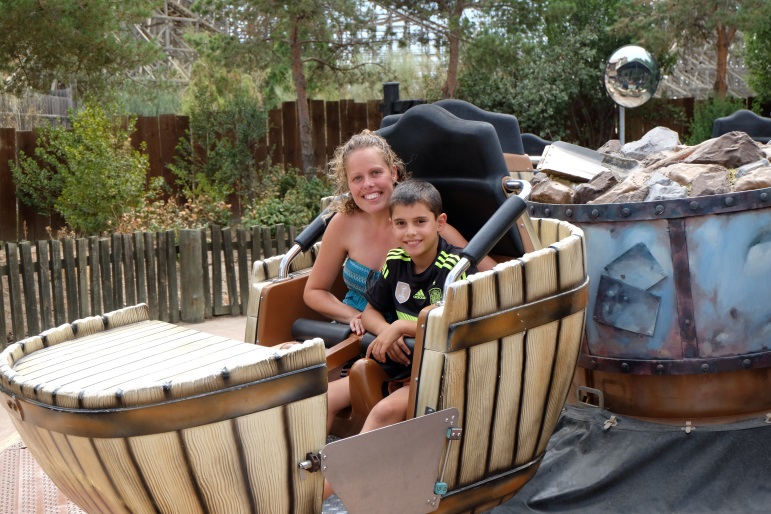 LA ENCANTAN LAS FIESTAS

SIEMPRE ME HACE CELEBRACIONES EN CASA O DONDE SEA
CELEBRACIONES
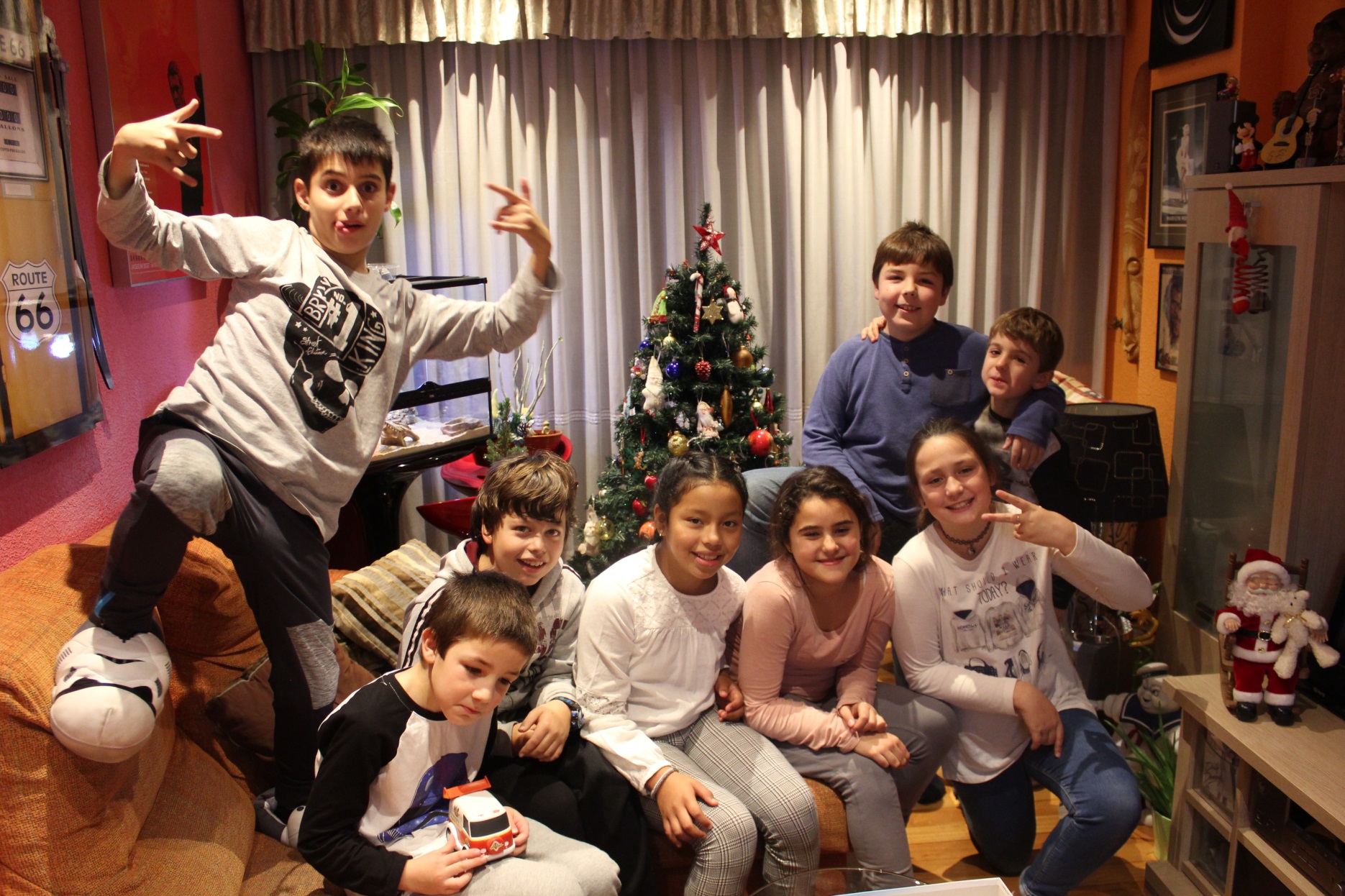 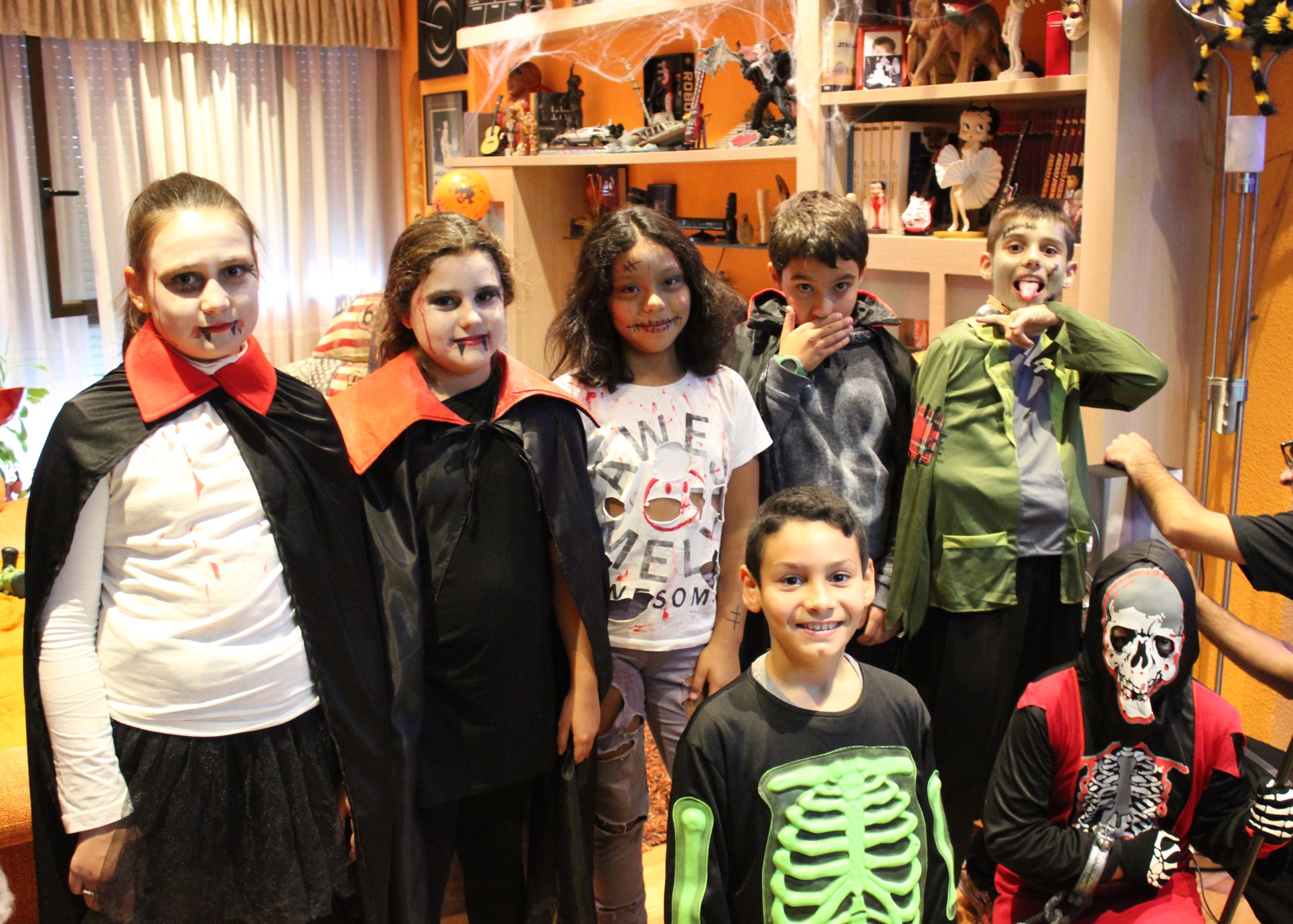 PREPARANDO MI CUMPLE
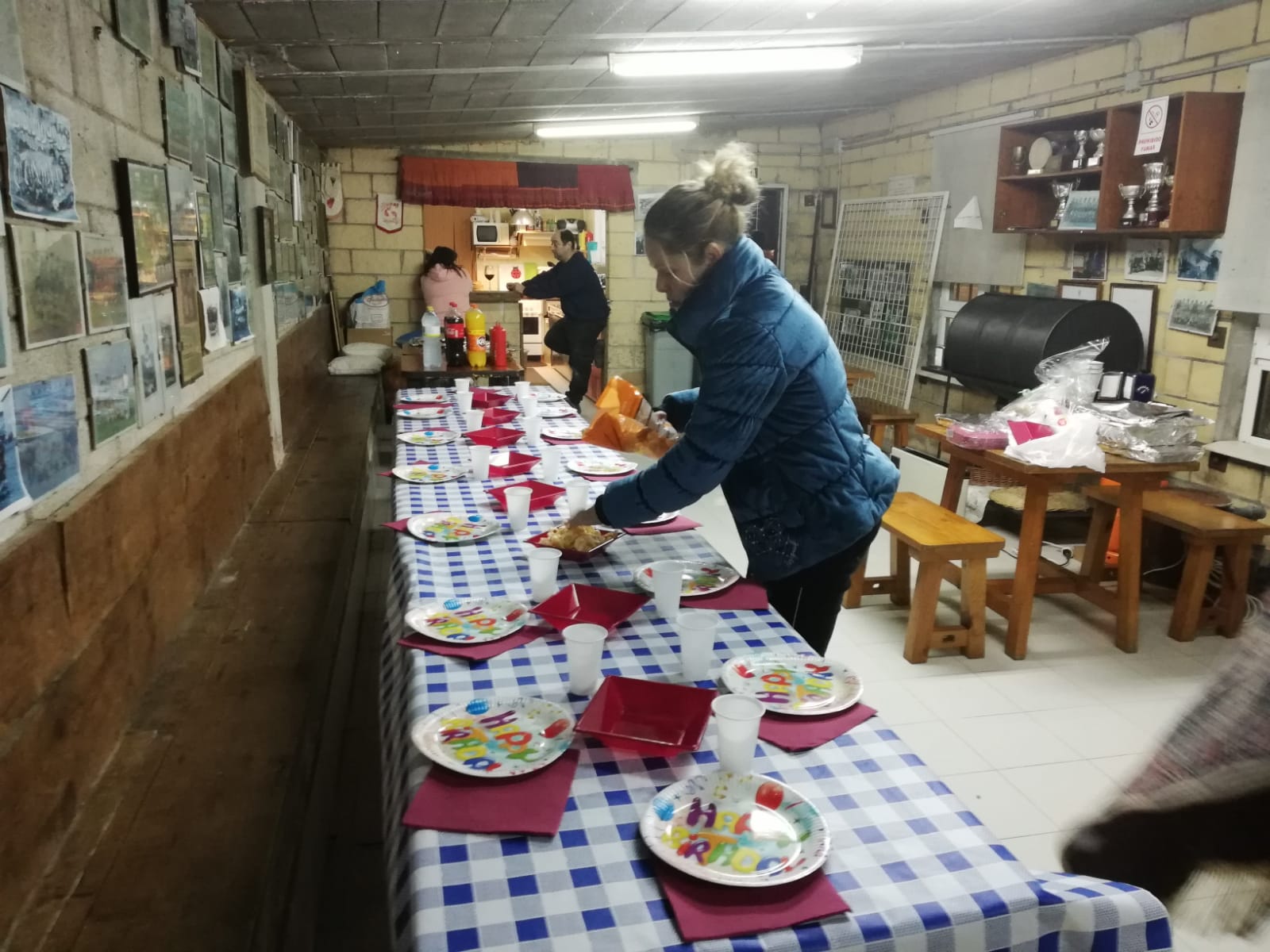 FOTÓGRAFA
NO SE PIERDE NINGÚN MOMENTO ESPECIAL
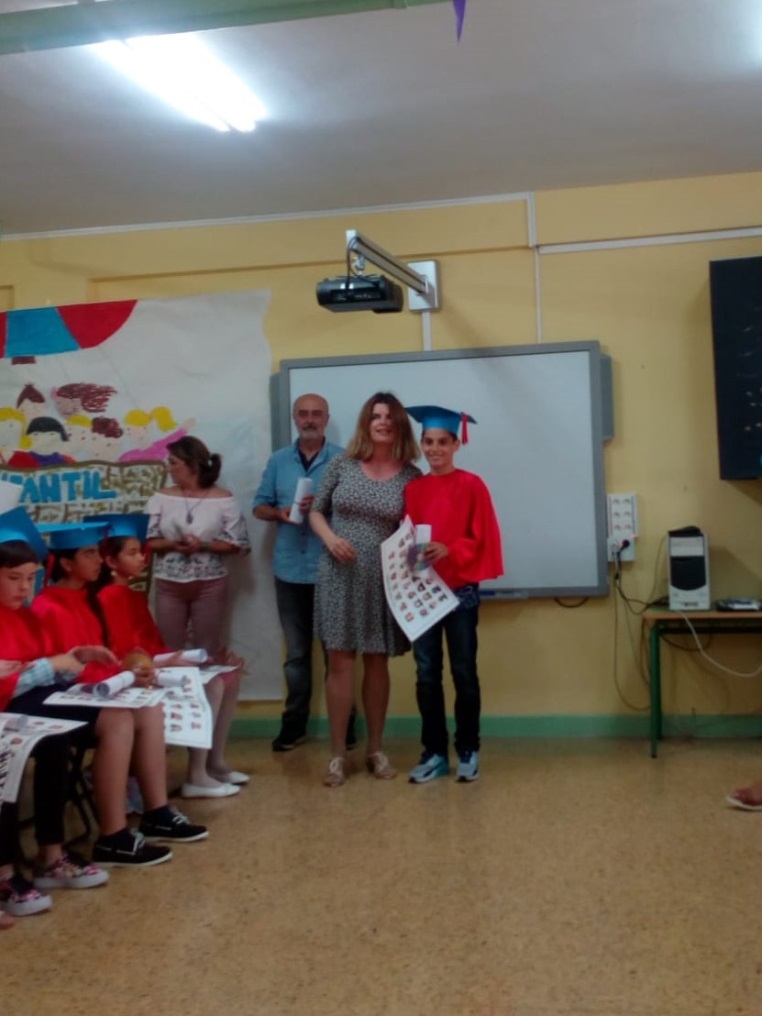 DETRÁS DE LAS CAMARAS
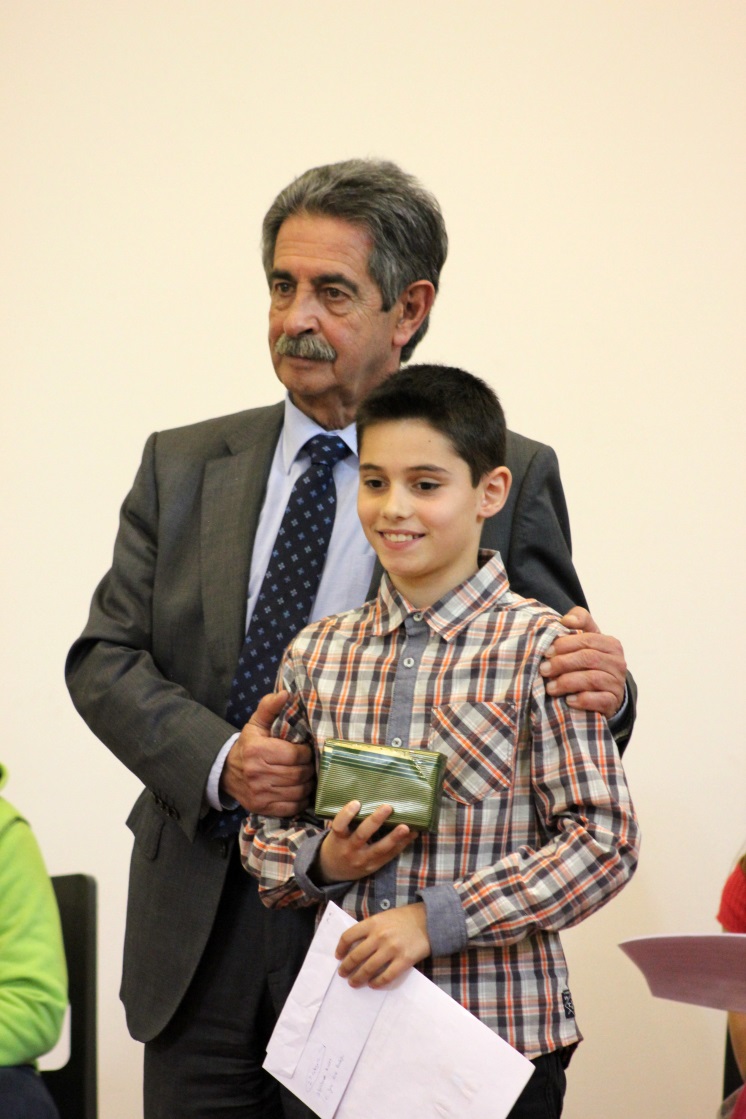 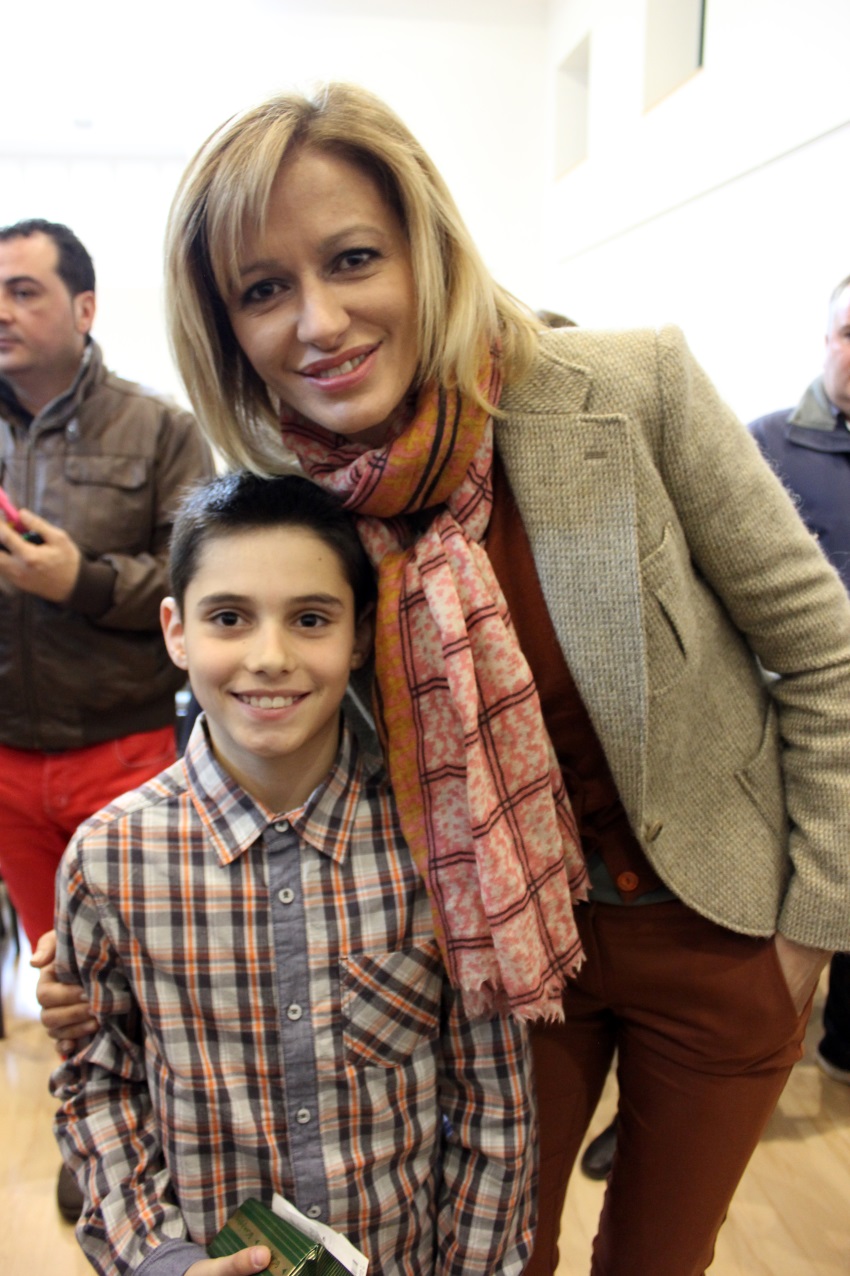 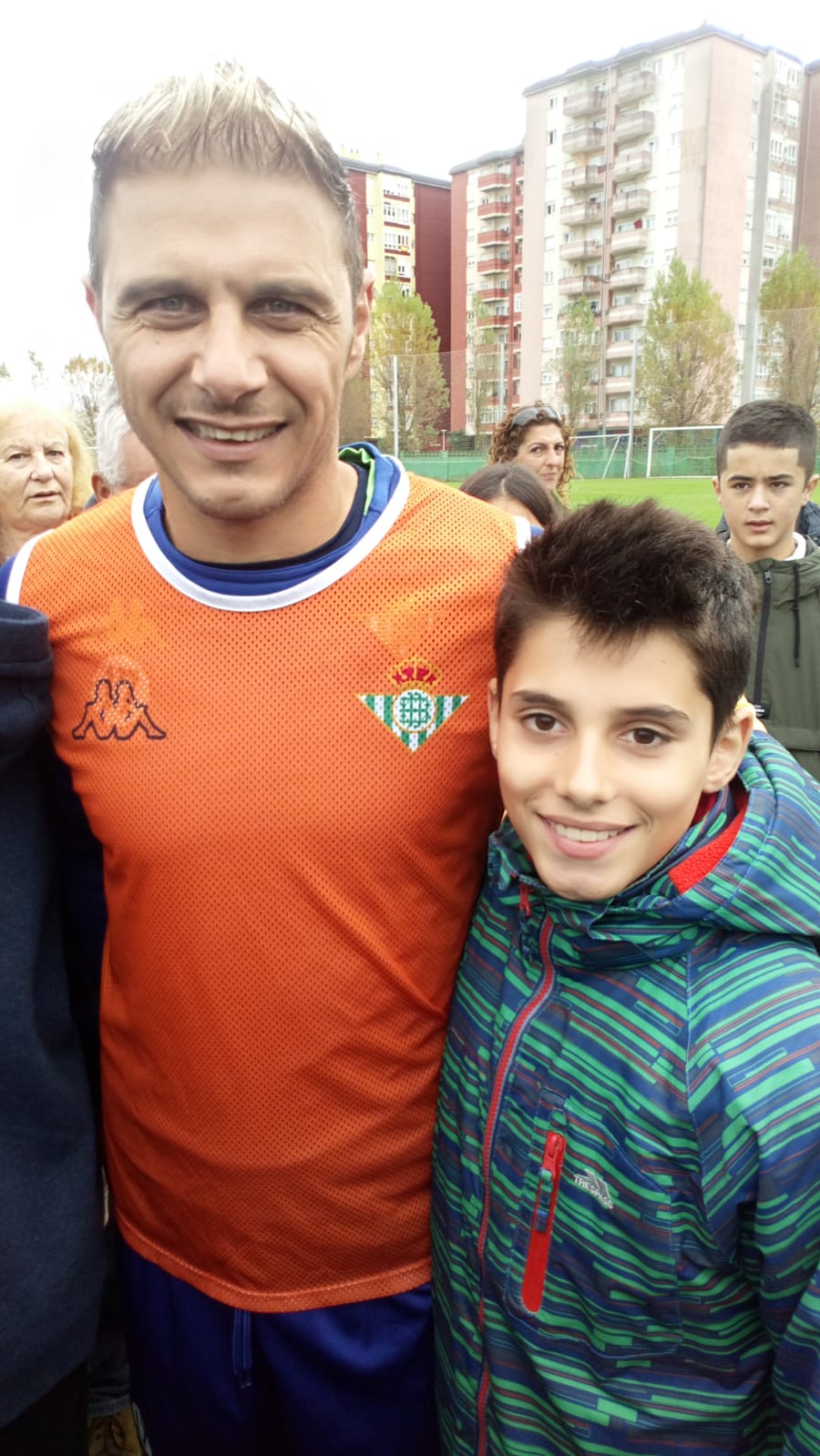 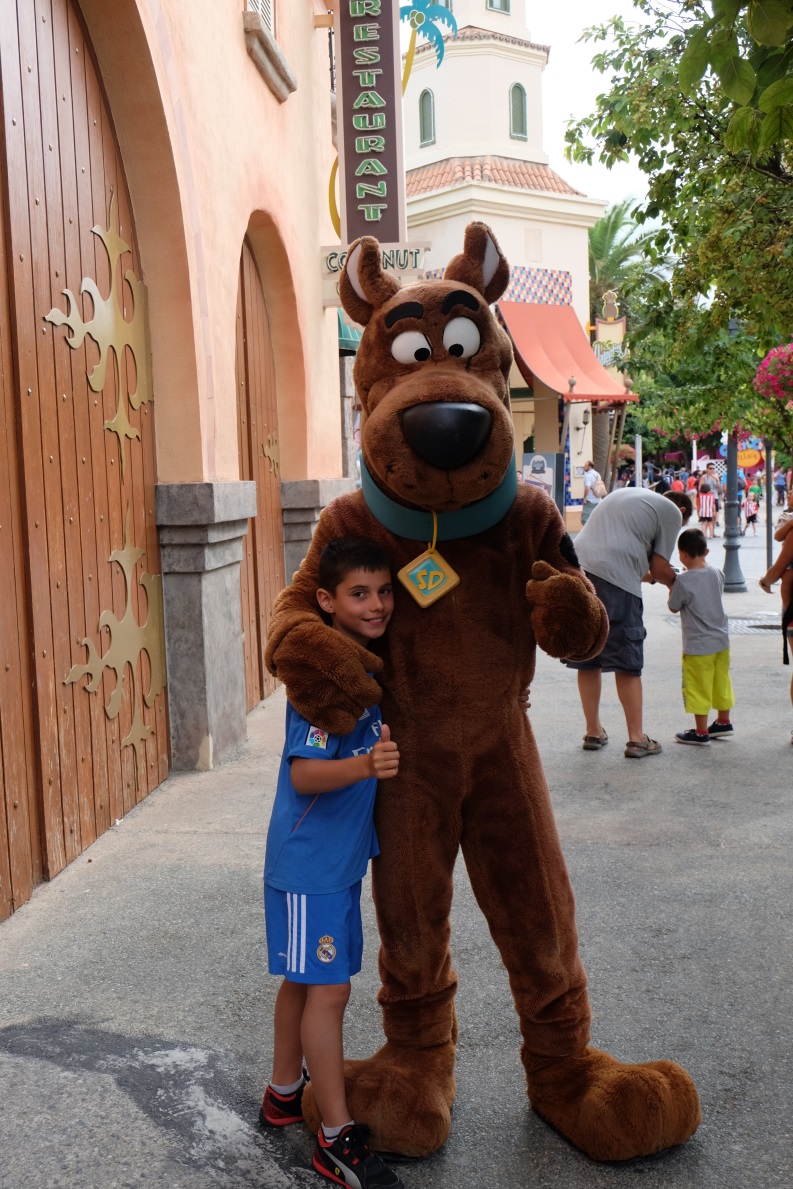